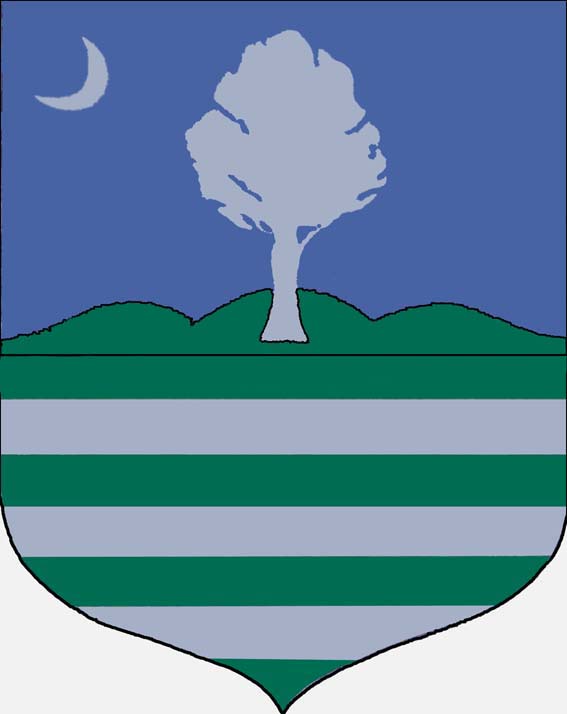 TESKÁND
2019.
Szeptember 26.
KÖZMEGHALLGATÁS
Tartalom
Testület munkája – 2019
Testület elmúlt 5 éve
Adatok a településről
Önkormányzat pénzügyei, 2019-es gazdálkodás
Intézményeink helyzete
Településüzemeltetés
Rendezvények, programok
Pályázatok, folyamatban lévő ügyek
Közmeghallgatás
„A képviselő-testület évente legalább egyszer előre meghirdetett közmeghallgatást tart, amelyen a helyi lakosság és a helyben érdekelt szervezetek képviselői a helyi közügyeket érintő kérdéseket és javaslatot tehetnek. Az elhangzott javaslatra, kérdésre a közmeghallgatáson vagy legkésőbb tizenöt napon belül választ kell adni.” Mtöv 54. §
A testület
Németh Ágnes polgármester
Bogár István alpolgármester
Simon Viktória 
Patakiné Sümegi Mária Erzsébet
Dormán Jenő 
Sipos László 
Vizlendvai László

Mötv 29. § (1) Az önkormányzati képviselő megbízatása megszűnik:e) ha az önkormányzati képviselő, annak az ülésnek az időpontjától, amelyről első ízben távol maradt, egy éven át nem vesz részt a képviselő-testület ülésén; 
Erre nem volt példa, mindenki legalább egy évben egyszer-kétszer eljött
A TESTÜLET MUNKÁJA
testületi ülések :   Az elmúlt ciklusban évente átlagosan 12-14 ülést tartottunk.
2019-ben is 9 alkalom –(MöTV4. §) A képviselő-testület szükség szerint, a szervezeti és működési szabályzatban meghatározott számú, de évente legalább hat ülést tart.  
2018-ban  14 ülés volt. Bogár István 1, Dormán Jenő 2, Patakiné 2, Simon Viktória 2,  Sipos László 3, Vizlendvai László 10 alkalommal volt távol. 2019-ben 8 ülés volt. Simon Viktória 3, Sipos László 2,Vizlendvai László 6 alkalommal hiányzott.
 határozat - 41 
Rendelet- 8
Adatok a településről
Népesség szám alakulása 
2017-ben 1108 fő
2018. jan. statisztikai adatok:
Össz. lakosság szám: 1120 fő  (557 férfi, 563 nő)
Korosztályi bontásban: 
0-18  éves: 124 férfi – 112 nő – összesen: 236 fő
19-60 éves: 325 férfi –329 nő – összesen: 654  fő
61-100 éves: 108 férfi - 122 nő -230 fő

Házasságkötések száma: 7
Adatok a településről II.
Születések, kisdedek  száma
                	0-1 éves              1-3 éves      3-6 éves
Teskánd 		9		21              44
Boncodfölde	           3		5	          6
Babosdöbréte 	4		5	        13
Böde			2		1	          7
Hottó			0	           9	          7
Összesen:		18 fő		41 fő	         77 fő
136 kicsi 5 faluban
Várandós: 10 fő
[Speaker Notes: +]
Adatok a településről III.
Lakások száma: 397 (2017-ben 375; 2016-ban 364 ) kommunális adóra bejelentett ingatlan 
Gépjárművek száma: 2018-ban 764 db  (2017-ben 651 db) 
2019.  06.30-ig 
Gépjárműadó: 8.927.664-,Ft (60 %- az államé: 5.356.598; a településé: 3.571.065,- Ft) (2018-ban 15.5 m Ft)
Kommunális: 1.933.339,- Ft (2018-ban 3.4 m Ft)
Iparűzési : 19. 977.001, - Ft (2018-ban 37.8m Ft)
Adatok a településről  IV.
Vállalkozók számának alakulása:
Átlagos zalai falutól eltérő magas vállalkozói szám.  2018-ban 162 adózó volt  
2013-ban 128 legalacsonyabb szám
2014-ben 164 legmagasabb szám
Egyéni vállalkozók, : Bt:  Kft:  ZRt:  NyRt: őstermelők 48 fő
Adatok a településről V.
Települési támogatás: 19 fő 
Közfoglalkoztatottak száma: 1 fő – hosszú távú
Kulturális közfoglalkoztatott:  2018-ban megszűntették, 2 fő volt
Ápolási  támogatásban részesülők: 1 fő
temetési segély:  3 fő
születési segély: 3 fő
Bursa támogatás 1 fő
Rendszeres gyermekvédelmi kedvezmény 9 fő
Önkormányzat pénzügyei
- 2019. évben kiegyensúlyozott gazdálkodás folyt, a kiadások és a bevételek  a terveknek megfelelően alakultak. 
Az elmúlt öt évben voltak nehezebb időszakok. Adóbevételek két egymást követő évben is alacsonyak voltak  (2016-ban 28,4m Ft, 2017-ben 31.7 m Ft iparűzési adó bevétel,  korábban 40 m felett volt)
Fő cél a település fenntartása, üzemeltetése, fizetőképesség megőrzése
Bevételek-kiadások – állami normatívából és helyi bevételek áll össze
Gazdálkodás
Főbb számok:
Önkormányzat  bevételei:
Átlagosan 200 millió forintos nagyságrenddel gazdálkodhatunk és ebből a például 171 millió forint volt/lesz az idén az állami támogatás, feladatfinanszírozás. Ezt címkézetten többek között intézmények és településüzemeltetési feladatokra kapja az önkormányzat
Saját bevételek a helyi adókból tevődnek össze.  (2019. 06. 3.5+1.9+19.9 =25,3 m Ft)
(2018-ban összesen: 47,4 m Ft)
Gazdálkodás II.
Állami feladatfinanszírozás+ saját forrás
Hivatal-45,7 m Ft + 3,3 m Ft
Óvoda- 70 m Ft + 5,8 m Ft
Bölcsőde-  11 m Ft + 0,7m Ft
Uszoda – 0 Ft + 5,9 m Ft
Gyermekétkeztetés 28 m Ft + 0,5 m Ft
És még néhány szám:Könyvtári, közművelődési feladatokra 1,8 m Ft
Zöldterület 2,4 m Ft;közvilágítás 4,8 m Ft;köztemető 0,1 m Ft, közutak, 1,5 m Ft
Intézmények
Csukás István Óvoda, Bölcsőde és Tanuszoda –107 gyerek – négy csoport –folyamatosan érkeznek a gyerekek 120 a férőhely
Bölcsőde egy csoportossá alakítottuk 2015 év szeptemberétől – költségkímélés  - 12 fő  a felvett létszám – napközbeni ellátással is foglalkoznak
25 dolgozó az intézményben – idén is voltak nyugdíjazások mindkét intézményben
Karbantartási munkák, kisebb beruházások – szm-mel a kapcsolat –redőnyfelújítás báli bevételből
Uszoda gépészeti felújítás, festés majd 2 m Ft
Intézmények II.
Hivatal - teljesen új könyvelői rendszer ASP bevezetése –személyi állomány stabil, ahol hiány volt (gyes) belső átszervezéssel megoldották.
Becsvölgye, Kustánszeg, Boncodfölde, Salomvár Teskánd 
 választások után újra kell tárgyalni Tv. előírás.
Jegyző megbízatása 2019. december 31.
Iskola  tavaly igazgatóváltás Mándli Péter az igazgató - felújítás, terem kialakítás volt, kézipálya felújítás – aszfaltot a parkolóban önkormányzat. 32 első osztályos
Település üzemeltetés
2019-ben közmunkás nélkül. 
Nagyobb zöldterületek kaszálását kiszerződtük
Egy fő karbantartó – szeptembertől – óvodába került át – pályázat karbantartói állásra
Toldi utca –szennyvíz akna beszakadás, kátyúzás
Hottói út árokburkolás
Hottói út mellett járdaépítés
Buszmegállók átfestése
Felújítások, beruházások
- Szennyvíz hálózat felújítása 2017-ben  és 2018-ban 13,6 és 4,9 m forint
 - Toldi utca, Ilona kápolnához vezető út 2 m Ft (vis maior)
- Kátyúzás, parkoló iskolánál- több utcában 1,5 m Ft
Szolgálati lakás ablakcsere 1.3 m Ft
Uszoda gépészet 1 m Ft
Óvoda festés 0,5 m Ft
Védőnői rendelő tetőjavítás 0.7 m Ft
Játékok a játszótérre 250 e Ft
Napelemes közvilágítás 3 db 2 m Ft
ASP fejlesztés, eszközök 3 m Ft
TAK- 1 m Ft
Események, programok I.
Változások a Kemence Házban – kult. közfog megszűnt,  átszervezés. – létszámleépítés történt
2018 . december  véradók köszöntése, dec. 20 Karácsonyvárás volt a faluközpontban,–
 faluközpontban forraltborozás és szalonna sütés, Szabó Koronczi Noémi énekelt  fenyőfát felajánlásból kaptuk Tóth Gáborék (Hajnal utca)
2019-as események
Január 13- TASZACS- bemutató Pajtaszínház projekt ( 2 előadás) még egyet kellett februárban tartani
Január 27 Budapest Nemzeti Színház – Pajtaszínház bemutató
 február 22 – véradás
Márciustól  40 órás angol nyelvtanfolyamot szerveztünk 15 főnek
 március 6- színházi előadás
március 9 - borverseny
Március 30 vállalkozói est
május 26- Hősök Napja,
 június 2- Gyermeknap
Események, programok II.
Június 21 - amerikai önkéntes érkezett a településre (négy hétre  három családnál)
július 13-15- falunap – Németh István emléktorna-Technoroll foci kupa-
Július 15- 21. Göcseji dombérozó – Két túra, rétes nyújtás
Augusztus 9. – kertmozi
Augusztus 17. új kenyér ünnepe, kenyérsütés
Augusztus 31. – kirándulás Zágráb, Varasd
TASZACS 11 fellépése volt 2019-ben
Állandó programok – pilátes hétfő, csütörtök de. Kemence Ház  csiri-biri torna, csütörtök este teskándiaknak ingyen úszás, 
Véradás, véradók köszöntése, idősek napja
Civil szervezetek
Az önkormányzat támogatja a civil szervezeteket – közös programok, átadott pénzeszközök – beszámolási kötelezettség a testület felé
Vöröskereszt
Sport Egyesület
Polgárőr Egyesület
Teskándért Egyesület (TASZACS)
Teskándi Iskola Építéséért Alapítvány
Teskándi Közösségépítők Egyesülete
Pályázatok-központi pénzek   2019.
Hivatal épület felújítására adtunk be pályázatot 2018-ban –(fűtéskorszerűsítés, tetőszigetelés, villamoshálózat felújítása- 15.379 700) Ft -
A hazai hulladékgazdálkodással és szelektív hulladékgyűjtéssel kapcsolatos környezettudatos lakossági szemléletformálásra fordítható támogatás – pályázat ( rendezvény, tanulmányút, kiadványok -1.991.140 Ft – 
ASP- 2017-ben eszköz és gépbeszerzés 7 millió Ft
Szociális támogatásra –  majd 1,5 millió  Ft-ot kapott a település, a testület döntése értelmében karácsony előtt 0-18 éves korosztály  kaptak támogatást
Pályázatok
Beadott pályázat a sportpályához egy helyi piac kialakítása – tetőszerkezet valamint a helyi iskolai melegítő konyha felújítása. Előzetes helyszíni ellenőrzésen túl voltunk, elutasították, a kifogásunkat 2 évig nem bírálták el,  2019. szeptemberben  kaptunk választ, elfogadták a kifogásunkat és most újra  – hiánypótlás van
Kustánszeggel és Boncodföldével közösen adtunk be egy Kulturális és közösségi programokat tartalmazó pályázatot. EFOP – tartalék listára került
A volt lőtér épületére adtunk be pályázatot – ifjúsági klub- tartalék listára került
Pályázatok II
MAGYAR FALU PROGRAM beadtuk
Útfelújításra – Rigó utca
Óvodaudvar – tároló
Település üzemeltetés- ágaprító, fűkasza
Hivatal épülete – felújítás
Járdafelújítás
TOP –
Csapadékvíz elvezetés – Toldi- Mátyás király utcákról – több éves gond. Tervek készek- vízjogi létesítési engedély
Pályázatok III
Leader-Göcsej digitális értéktár elkészítése – támogatott 20 m Ft, 17 falu
Működési pályázatok – Hivatal, óvoda működtetésére, gyermekélelmezés támogatására öt év alatt 13,58 m Ft – mindig év végén, idén is 8 m Ft adjuk be.
TAO – sportegyesület pályázata -2014, 2015, 2016 években összesen 6,89 m Ft önerőt tettünk mellé – pályavilágítás, öntőző berendezés, épület felújítás, felszerelések
Pályázatok IV
Sok gondot okozott a bölcsőde kérdése – pályázzunk vagy ne – több testületi ülésen beszéltünk róla.
Jó lenne- iskolának is kellene a terem
óvoda udvarral közösen lenne
Egyházi tulajdonú ingatlant meg kellene venni hozzá
Túl nagy az épület, milyen plusz funkció
Bölcsődések kevés szám
Testület úgy döntött egyelőre nem pályázunk
Támogatások, pályázatok  az elmúlt 5 évben
A Sport Egyesület támogatására az elmúlt 5 évben  közel 21 millió Forintot fordítottunk
Önkormányzati működésre  közel 10 m Ft-ot nyertünk
Vis maior pályázatokon 17 m Ft-ot nyertünk
Szociális célra – 3,5 m Ft
 bérrendezésre  - 7,9 m Ft
Fejlesztésre-felújításra – 56, 2 m Ft-ot fordítottunk
Beruházásra – 155,1 m Ft-ot költöttünk
TAMOP– programok, eszközök  Kemence Házba -5 m Ft
TAMOP- egészségfejlesztés 8 m Ft
Kerékpárút építés – 172 m Ft
Köszönöm a figyelmet!
Teskánd Község Önkormányzat Képviselő-testület
NÉMETH ÁGNES polgármester
Teskánd, 
30-277-34-87
92-570-012
onkormanyzat@teskand.hu